Государственное казенное образовательное учреждениешкола-интернат № 2 г. Сочи Практико-ориентированный проект (юнармия)
Подготовила: учитель Капралова  Л.А.
Главная цель патриотическое просвещение, развитие лидерских качеств, улучшение физической формы учащихся.
Главная задача Юнармии в школе-интернате  формирование у участников глубокого уважения и любви к Родине.
Тип проекта прикладной (практико-ориентированный), имеющий конкретные сроки – это празднование 80-тилетия Победы в ВОВ.
Весь проект мы делим на 3 этапа:
1.Чертежи автомата, эскиз автомата

2.Изготовление макета автомата 

3.Строевая подготовка с     использованием автоматов
Конечные результаты
Показательные выступления юнармейцев на линейке 20 февраля в рамках месячника военно-патриотического воспитания.
Показательные выступления юнармейцев на школьном параде Победы к 80 летию Победы в ВОВ.
Поставленные задачи
Проект изготовление макета автомата для показательных выступлений строевой подготовки представляет собой групповое мероприятие по развитию учащихся школы, направленное на развитие военно-патриотического мышления, любви к Родине и воспитание у юнармейцев навыков дисциплины.
Польза данного проекта
	Это последовательность согласованных действий в команде. Терпимость. Достижение успешного результата каждым участником проекта. Заинтересованность каждого юнармейца в конечном результате. Удовлетворённость в достижении результата.
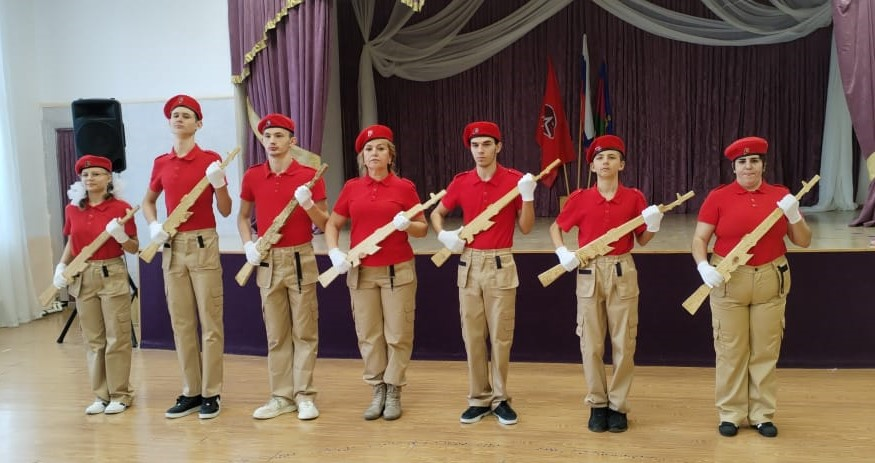 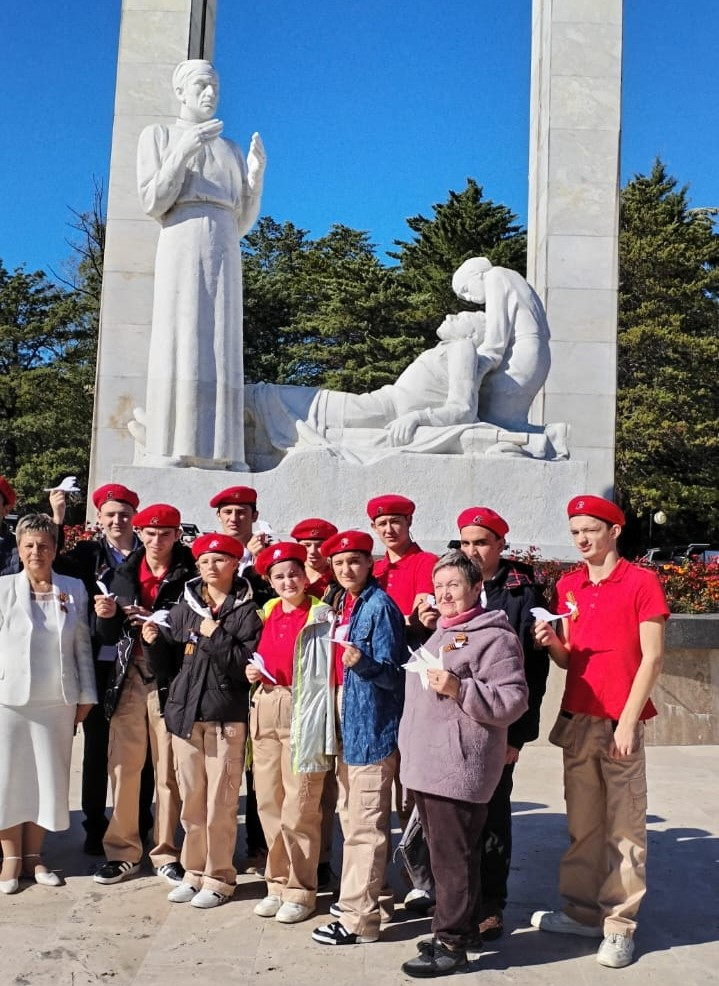 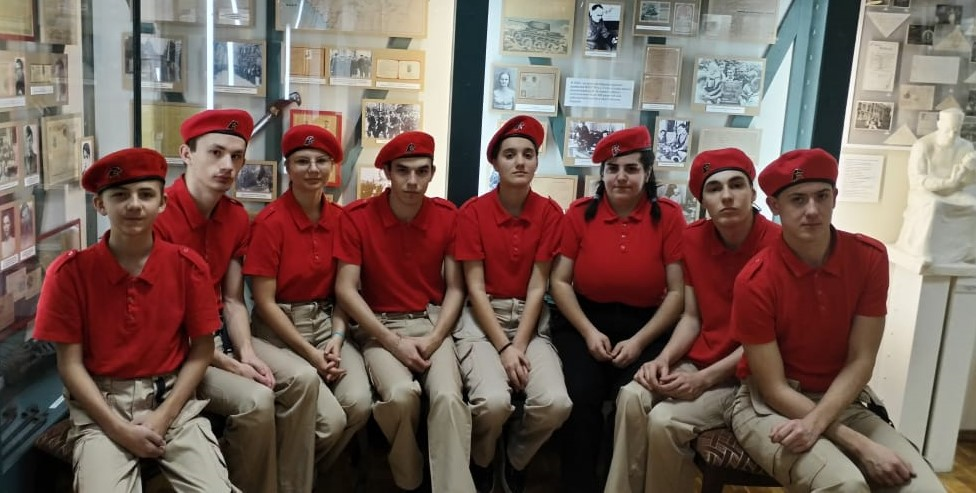 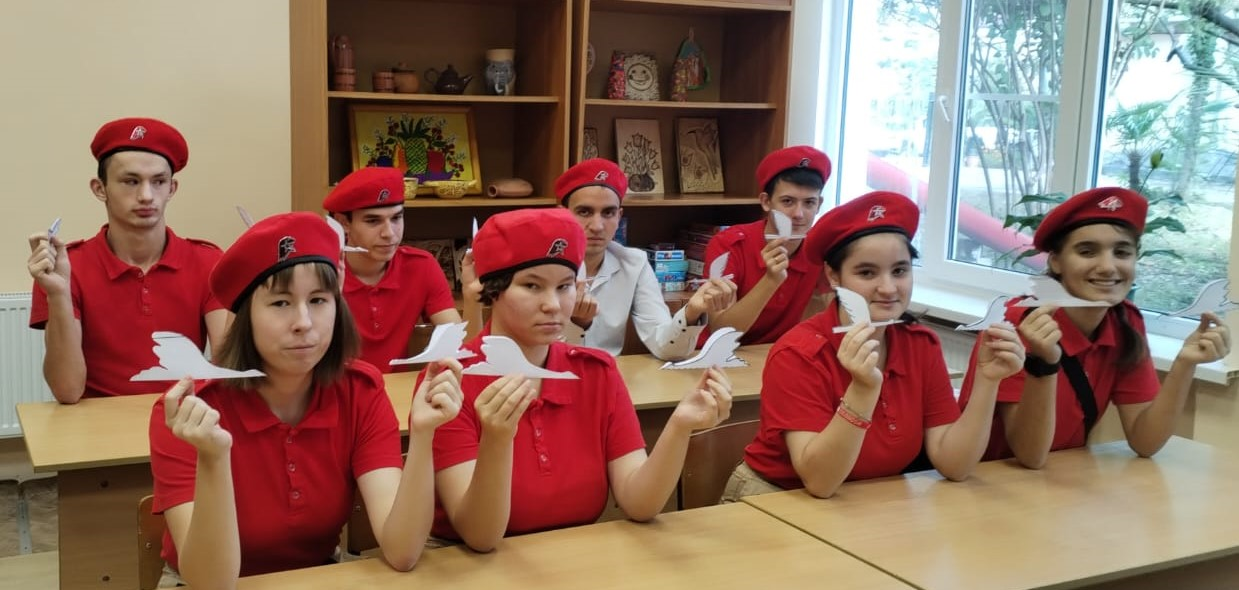 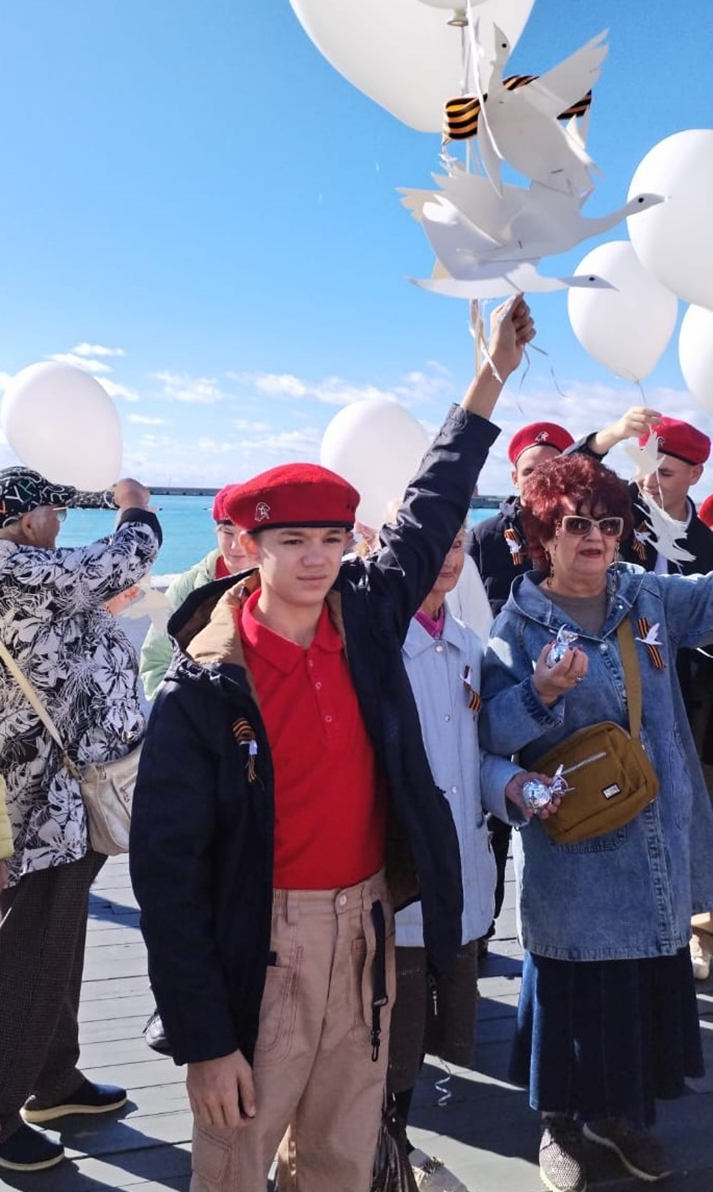 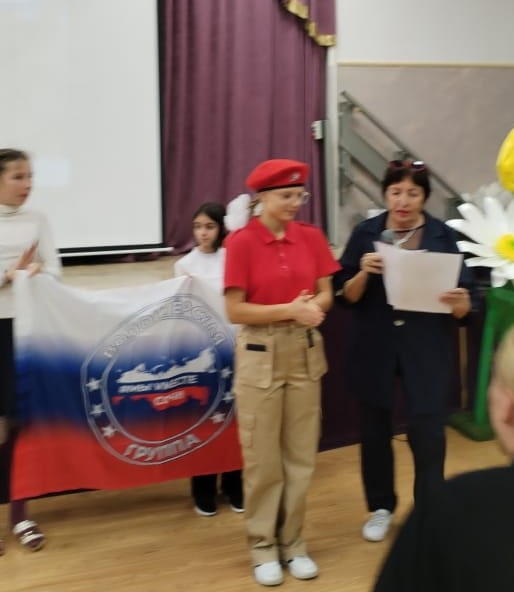 Спасибо за внимание